Strategic Marketing Playbook
Resource Plan
External Resource Scope
Building Blocks
MARKETING 
PLAN

How you will deliver results. 
Changes based on priorities.
COMMUNICATION STRATEGY

How, when and where you will communicate. Changes annually.
BRAND
STRATEGY

Defines what you want to stand for. Evaluate ~5 years.
RESOURCE
PLAN

How you will resource the marketing team.
DELIVERABLES:
Why Your Brand Exists
Promise & Secret Sauce 
Ideal Target & Roles
Brand Architecture 
Naming Strategy
Personality & Tone-of-Voice
DELIVERABLES:
Resource Plan Overview
Team Scope & Structure
Internal Roles & Responsibilities
External Resource Scope
DELIVERABLES:
Marketing Plan Overview
Priorities, Tactics & KPI’s
Calendar Overview
Budget Priorities
KPI Tracker
Results Dashboard
DELIVERABLES:
Hero’s Story Outline
One Liner vs Competition
Key Messages
Journey Map 
Journey Map Calendar View
Channel Strategy
Style Guide
External Resource Scope
Outline of what you need from each of your External Resources. 

Steps to Create External Resource Scope
Review the Team Structure Inputs
Define the Scope for each External Resource
Create an External Resource Brief for each External Resource
[Speaker Notes: Examined job descriptions
Reviewed team’s time study
Discussed what’s working/what’s not working with team and leadership
Compared time versus scope of responsibilities 
Reviewed structure and time versus benchmarks 
Looked at responsibilities by role
Defined activities best done internally versus externally
Developed organizational structure]
Review the Team Structure Inputs
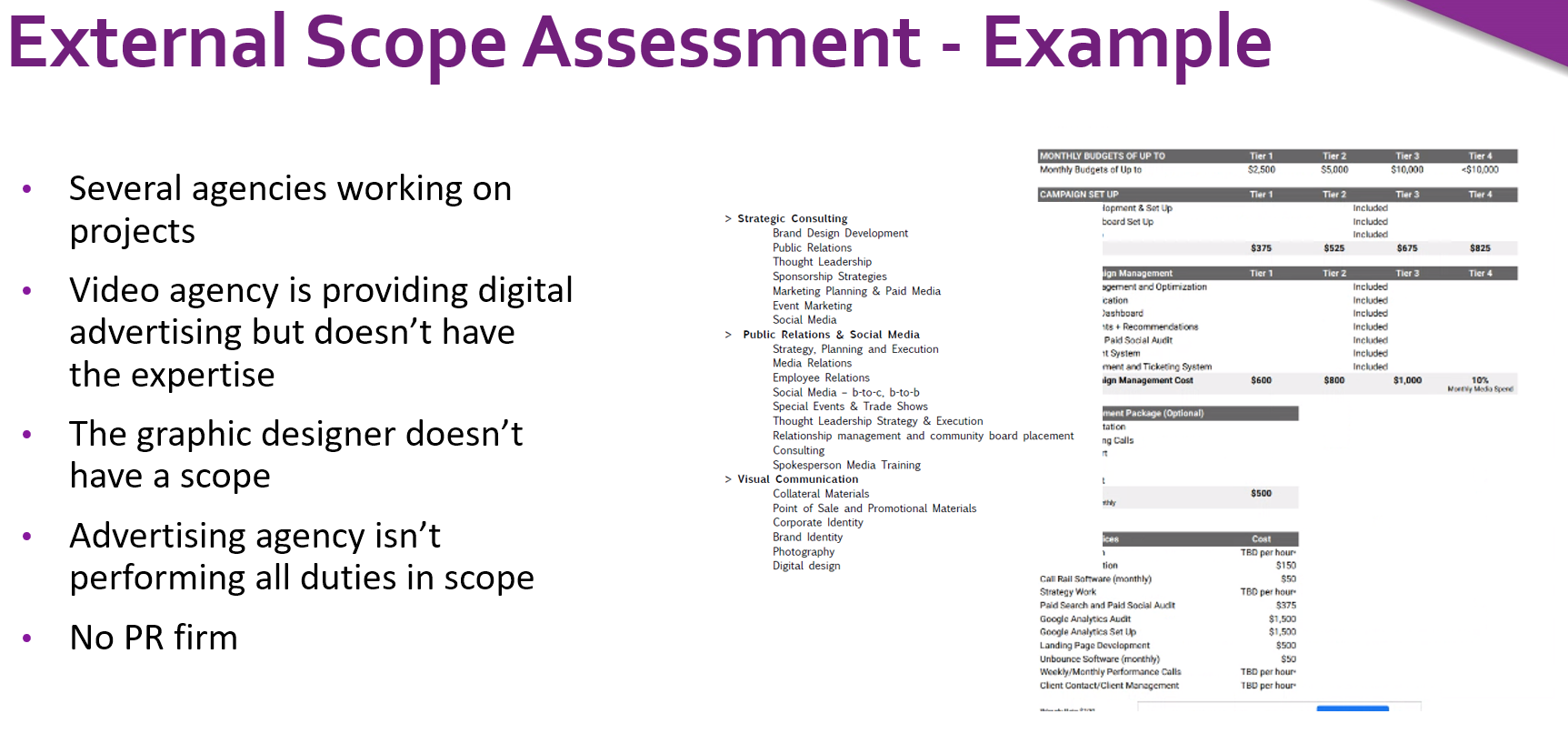 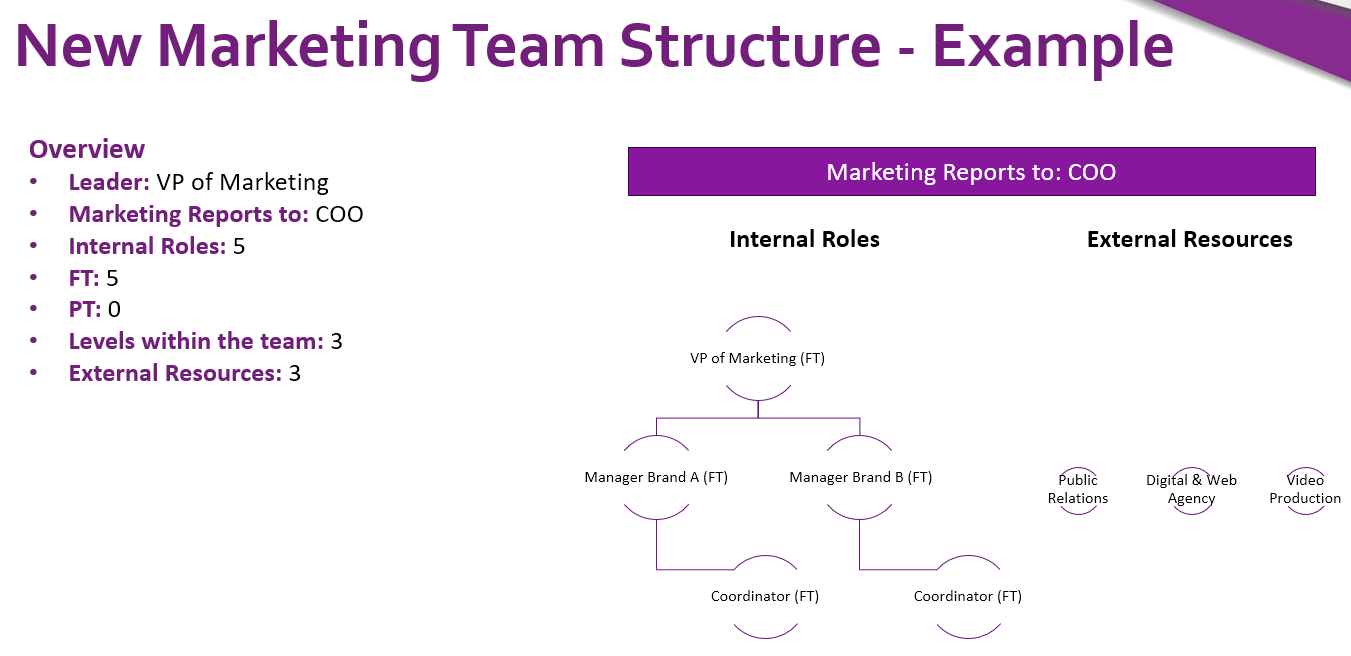 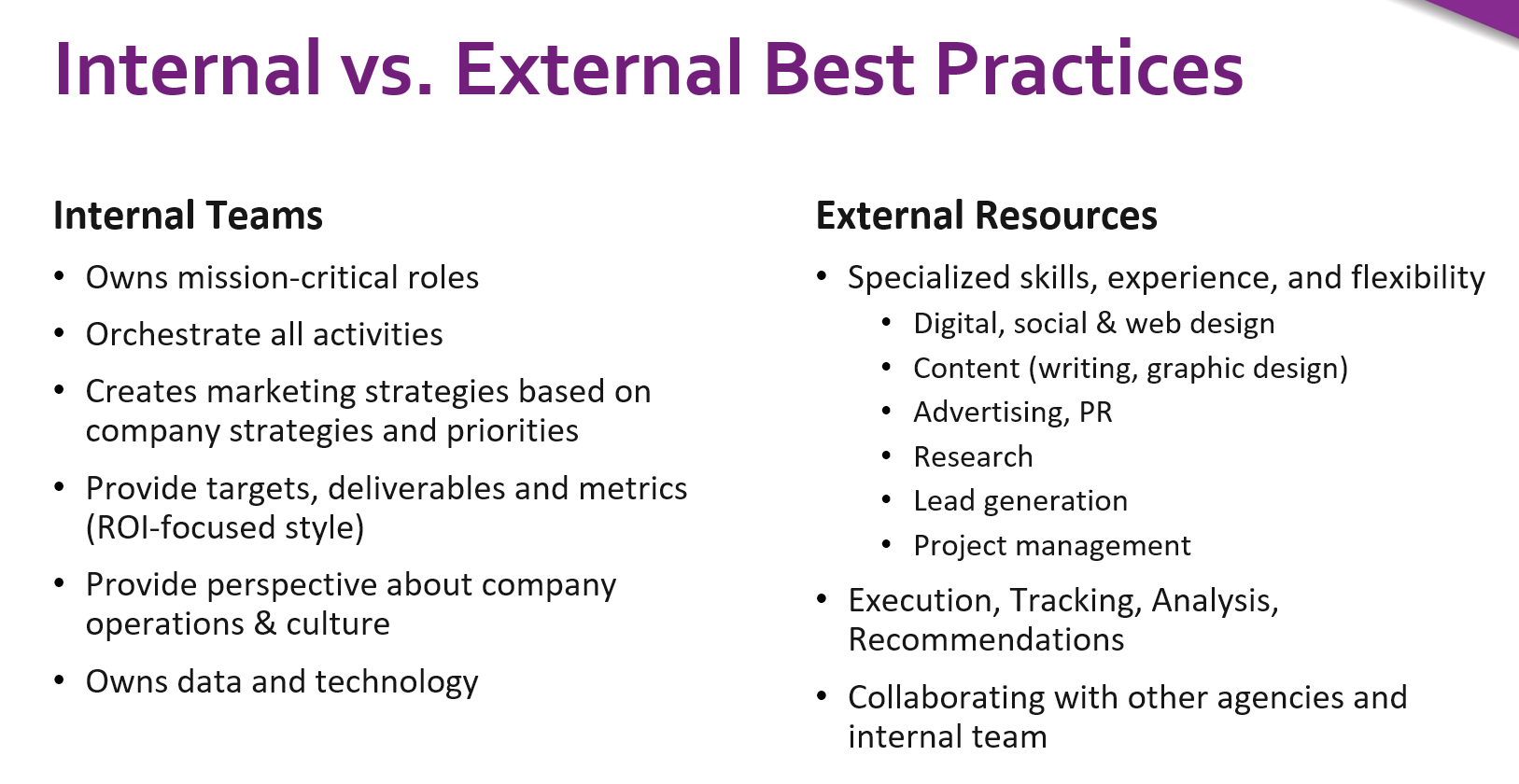 4
External Resource Scope
Outline of the scope for each External Resource.
Objectives
Deliverables
Capabilities
Objectives
Deliverables
Capabilities
Objectives
Deliverables
Capabilities
5
External Resource Scope - Example
Outline of the scope for each External Resource.
Objectives: Drive Traffic, Revitalize Brand
Deliverables: Communication strategy & media outreach plan
Capabilities: PR, Local media, influencer strategies, project management
Objectives: Revitalize Brand
Deliverables: 10 Videos, long & short versions to be used across all platforms
Capabilities: Video production, project management
Objectives: Drive Traffic to stores, Increase organic search and ecommerce sales
Deliverables: Digital strategy, Paid digital ads, SEO, website updates
Capabilities: Google, Bing, Wordpress, Local digital plans
6
External Resource Brief
Add the following to the External Resource Scope:
Background Information (business, target audience, strategic focus, challenges, key messages, other marketing activities, etc.)
Budget (be specific about the time period the budget covers)
Timeline (kick-off to completion and key milestones)
Evaluation criteria, including;
Experience and capabilities
Category / Industry expertise
Size & service capability
Pricing
The process of how you will decide, including;
Who the final decision maker is
Number of meetings needed
7
[Speaker Notes: https://funnel.io/blog/choosing-a-marketing-agency#:~:text=Understand%20your%20business%20needs%20and,record%20for%20a%20successful%20partnership.

How do you typically measure success? (Keep in mind both their tools and what KPIs they think are most relevant for your type of needs)
What is your preferred method of communication? 
How do you like to receive feedback?
What tools do you use? (Make sure any assets are delivered in formats you can use.)
What is your favorite SEO strategy / ad campaign / activation / concept in the market today?
How do you handle changes in scope?
What do you do when things go wrong?
What is your ideal project / client?]
Recap – External Resource Scope
Outline of what you need each External Resource. 

Steps to Create External Resource Scope
Review the Team Structure Inputs
Define the Scope for each External Resource
Create an External Resource Brief for each External Resource
Thank You!
9
[Speaker Notes: Cavin Kane (Indian) – Whatever a rich man enjoys, the common man should be able to afford]